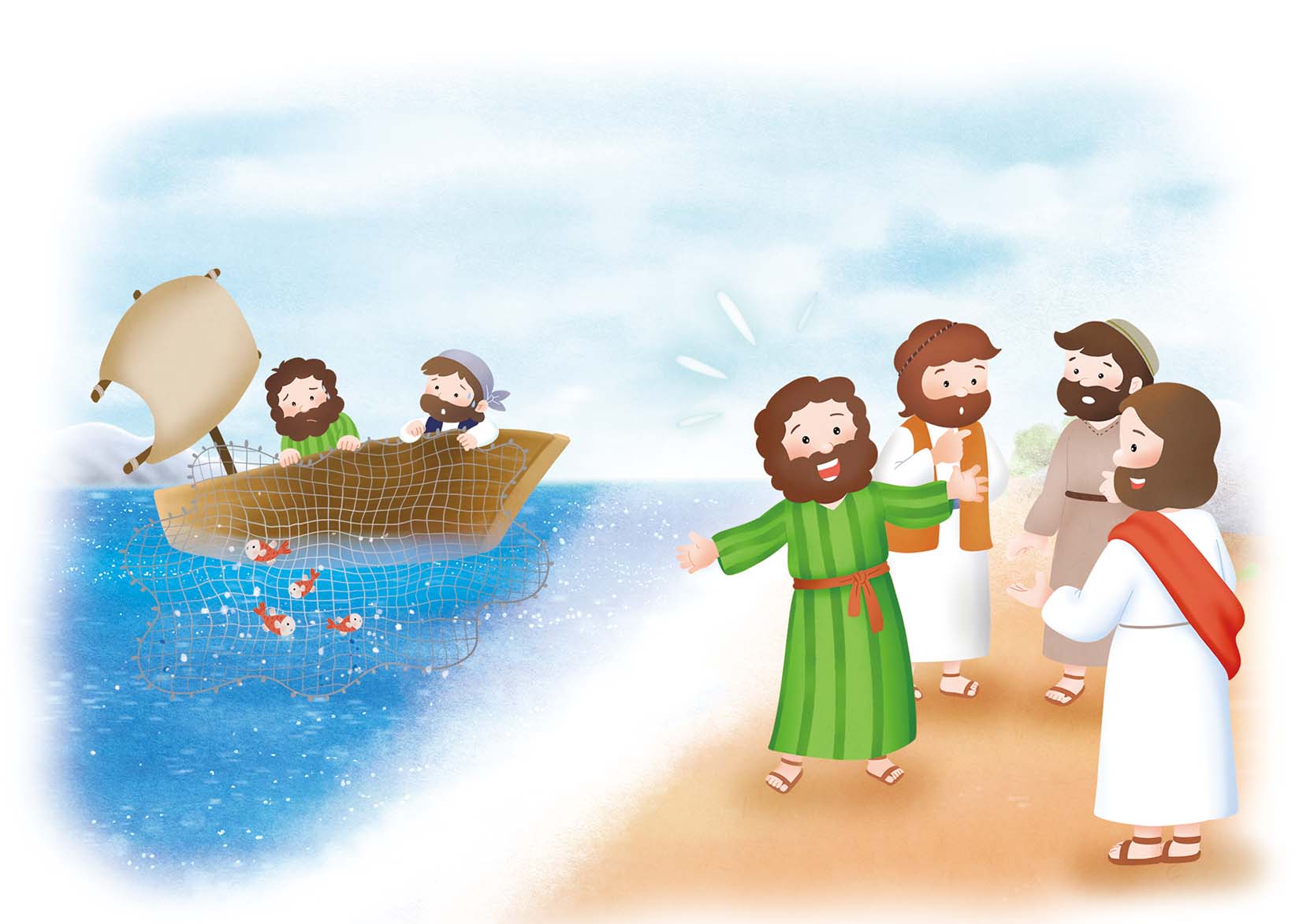 がくいんふくいんか1か
あらかじめ　
あじわった　ペテロ
(マタイ 16しょう 13～20せつ)
(사)세계복음화전도협회어린이선교국
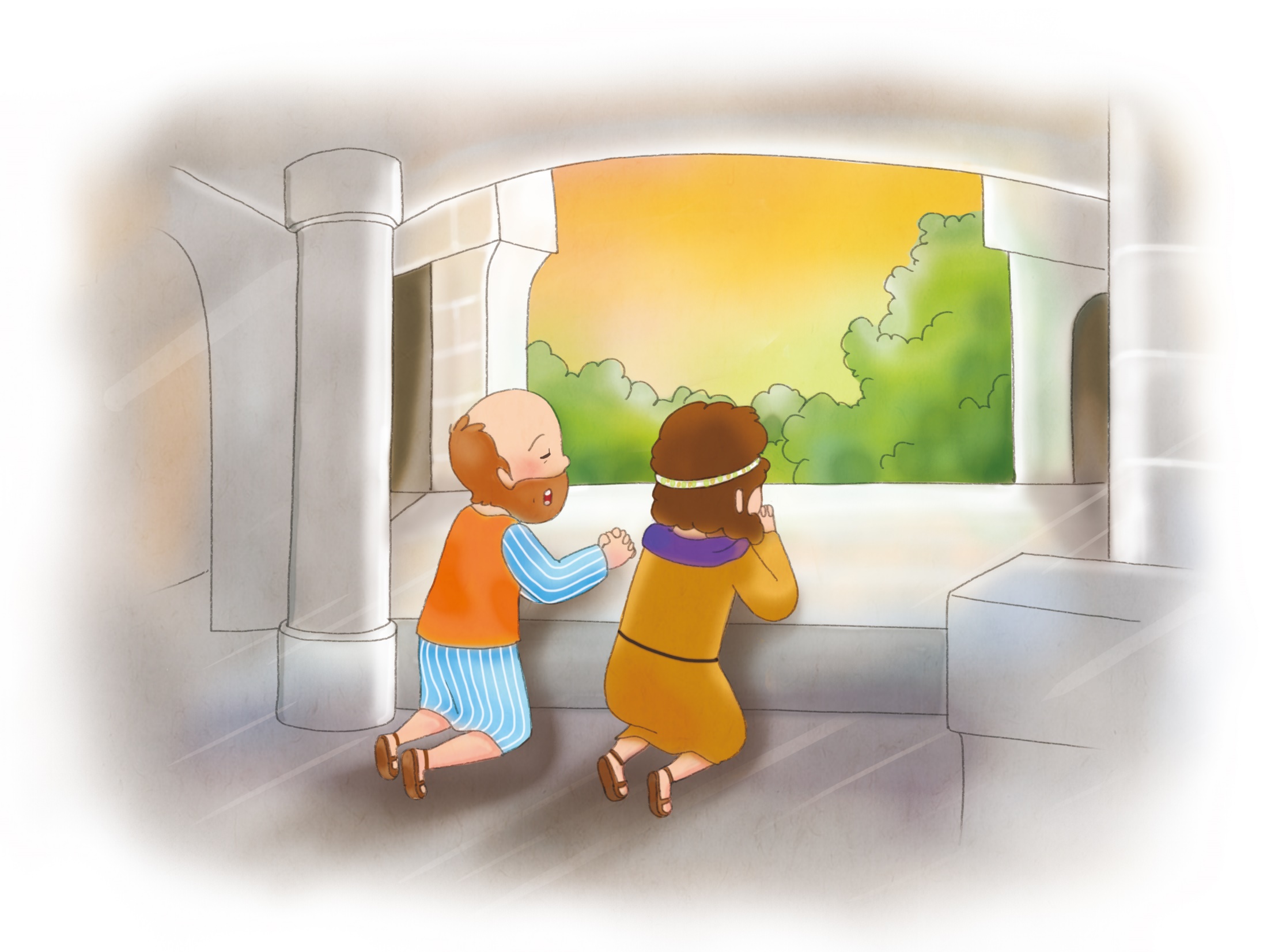 じょろん
１．いっしょう　することを　
　　　　　　　　　　　いまから　はじめよう!
サミット
ないよう

さんみいったいの
かみさま
サミット
タイム

ふかいじかん
サミット
どうぐ

こきゅういのり
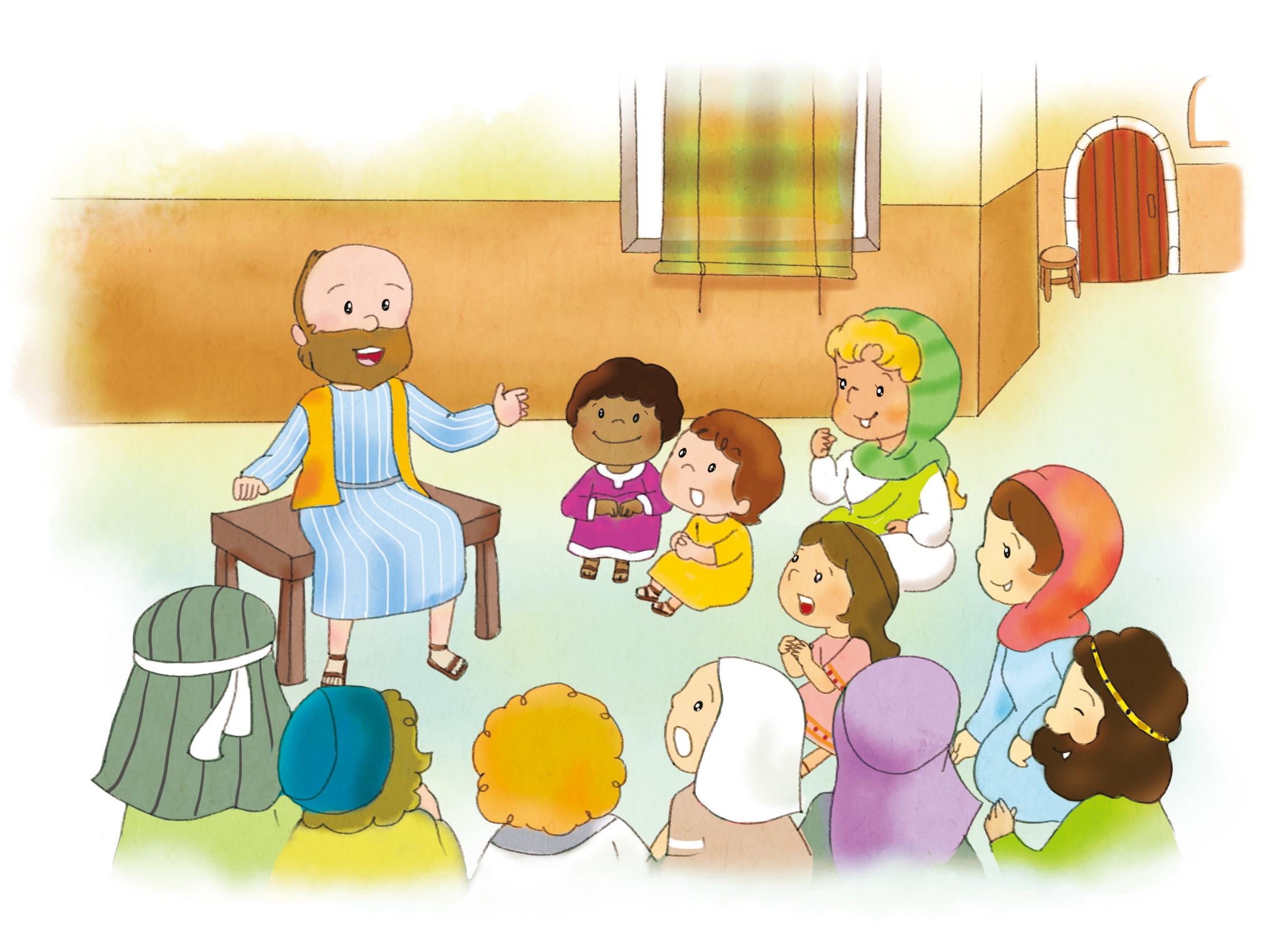 じょろん
１．いっしょう　することを　
　　　　　　　　　　　いまから　はじめよう!
でんどう
セッティング

みざ
じくう
237ひかり
タラント
セッティング

くうぜんぜつご
ふくいん
セッティング

そうせいき1:27
2:7
2:1-8
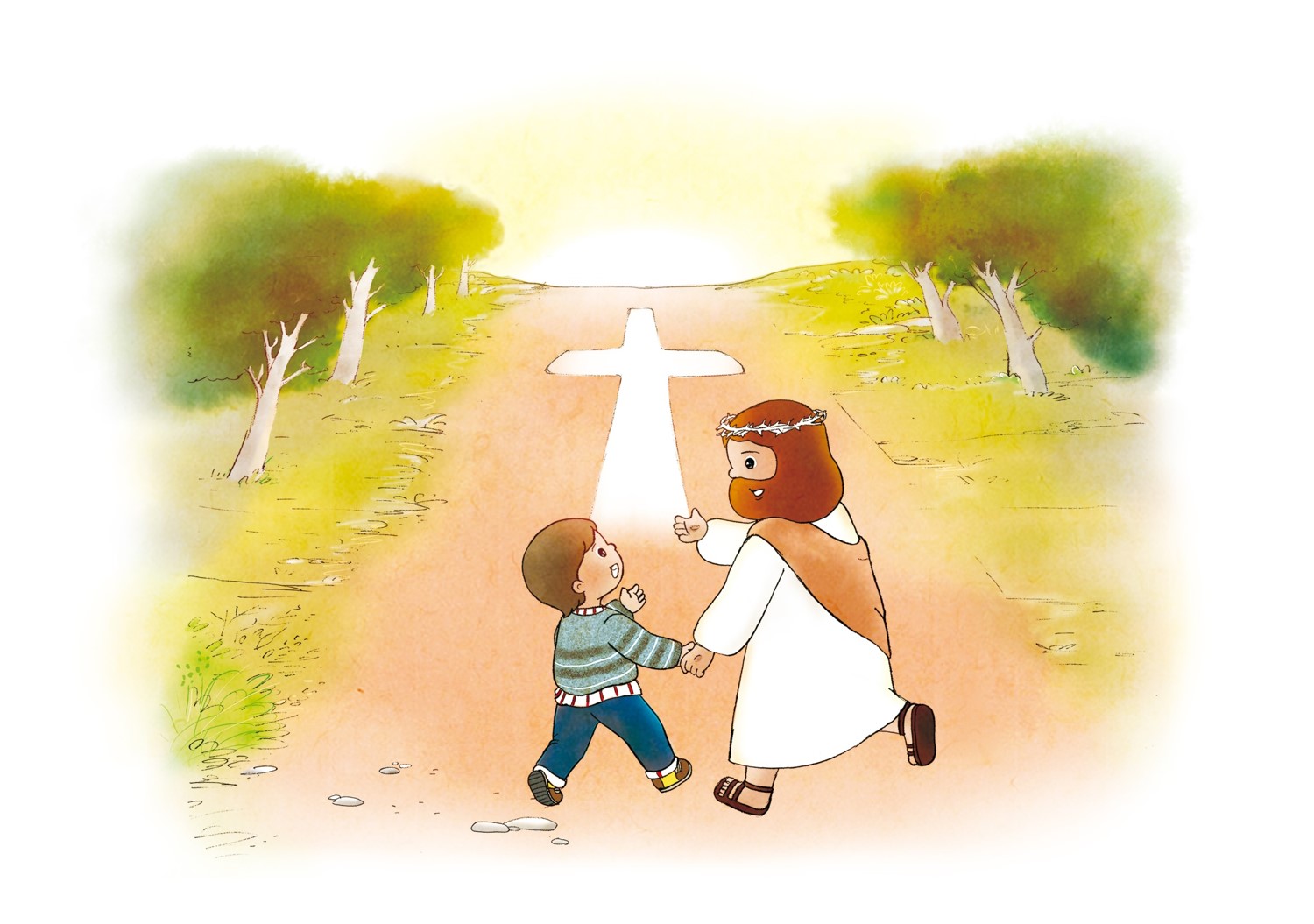 じょろん
１．いっしょう　することを　
　　　　　　　　　　　いまから　はじめよう!
25


かみのくに
えいえん


かくされたこと
24

こたえ
ほんろん
ペテロが　
　　　　　　　しんこうこくはくを　しました
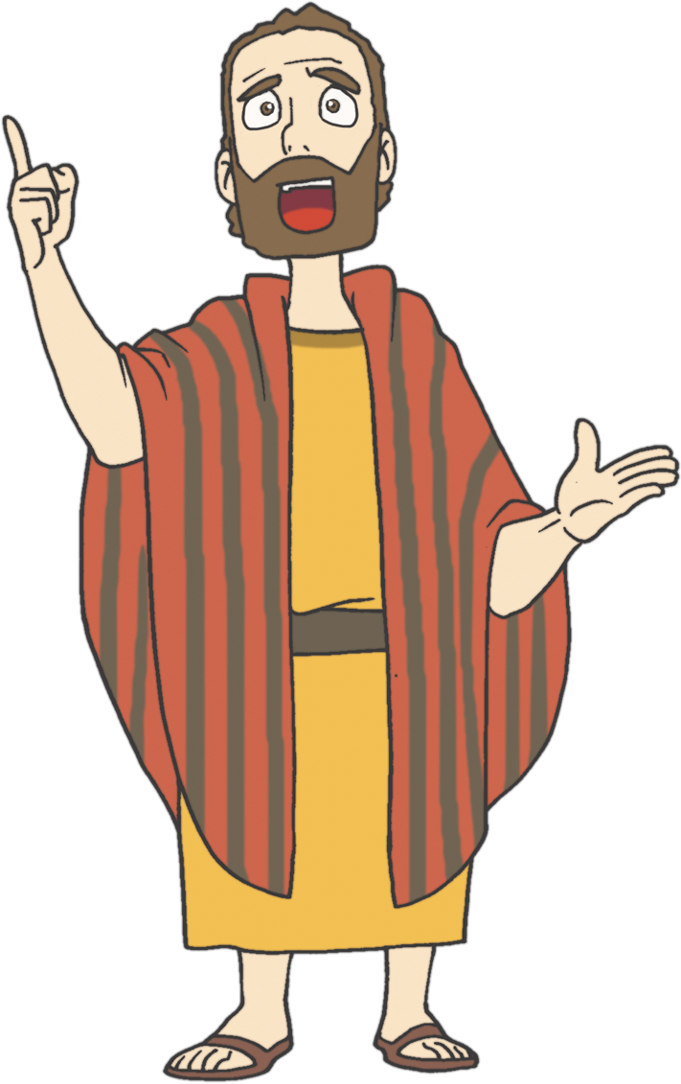 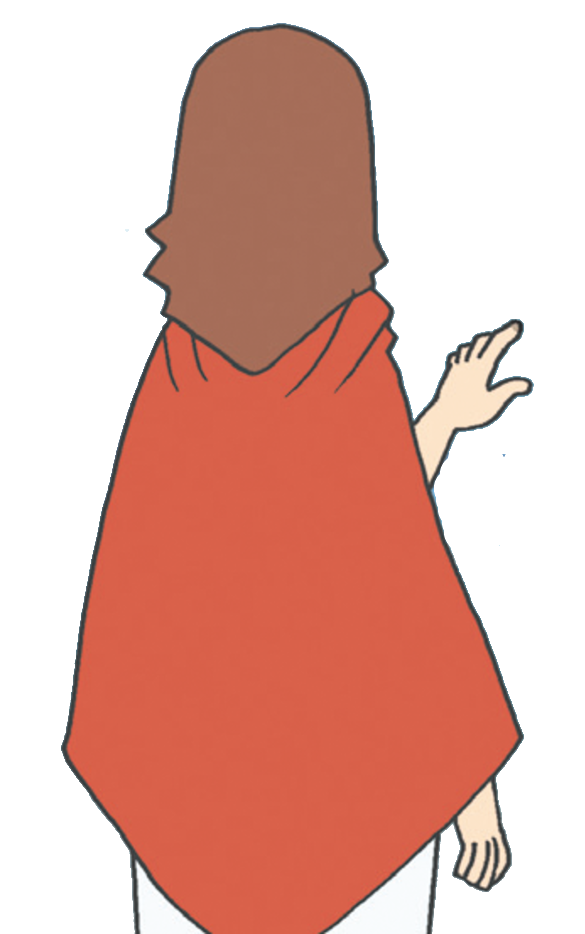 ひとびとは　
わたしを　だれだと　いいますか
バプテスマのヨハネ　エリヤ　よげんしゃの　なかの　ひとりだと　いいます
あなたは　いける　かみのみこ
キリストです
あなたがたは　
わたしを　だれだと　いいますか
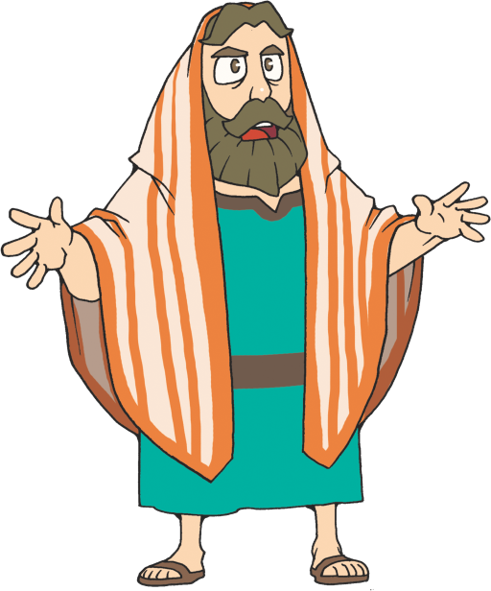 バルヨナ　シモン　あなたは　
さいわいです!
イエスさまは　ごじぶんが　だれかと　でしたちに　
しつもんされました!
3. イエスさまは　「あなたは　さいわいです」と　しゅくふく
されました
2. ペテロが「あなたは　いける　かみのみこ　キリストです」
と　こくはくしました！
ほんろん
2. ペテロが　にげました
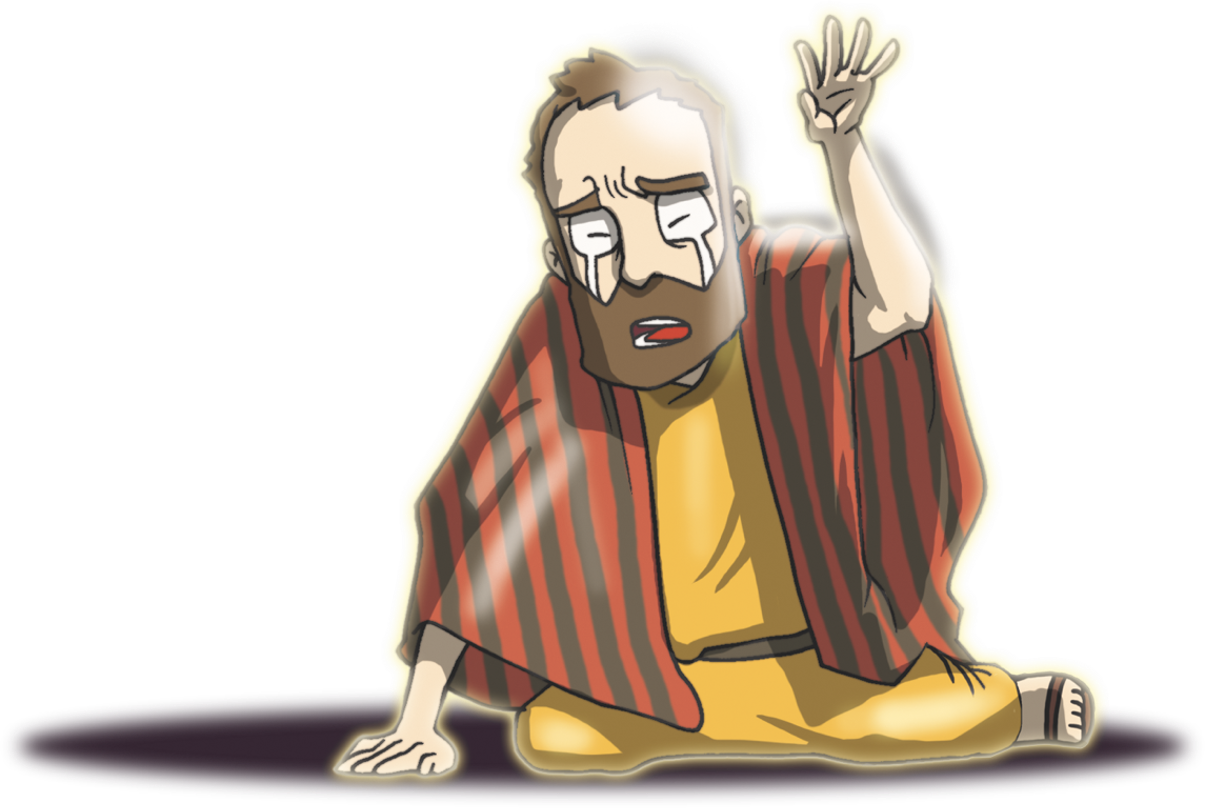 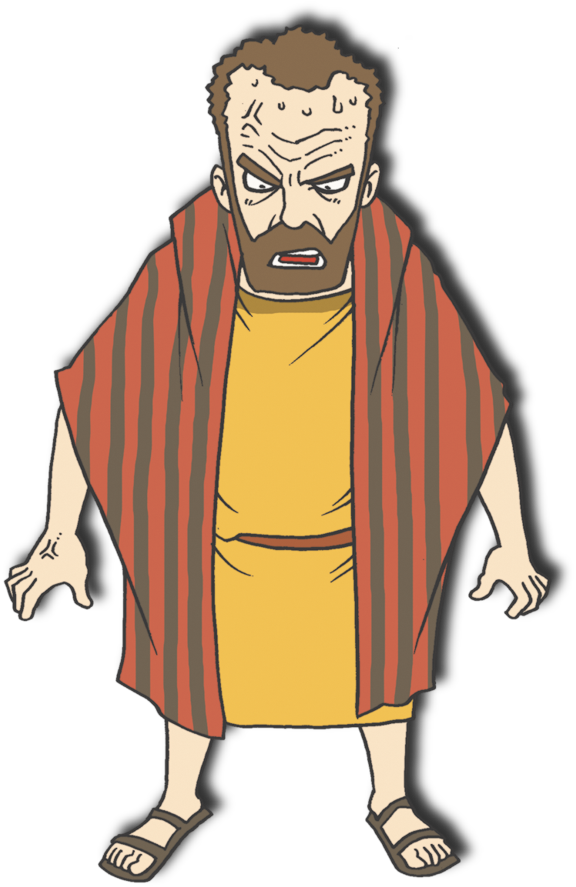 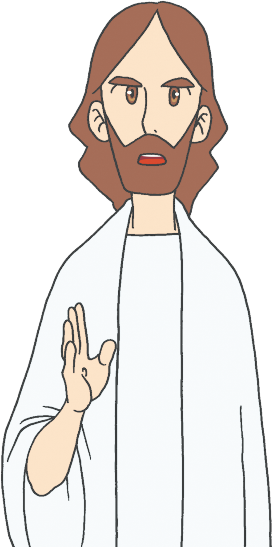 にわとりが　３ど　
なく　まえに
わたしを　しらないと　
３かい　いいます
イエスさま!!
わたしは　しらない!
イエス　なんて　
しらない!
ほんろん
2. ペテロが　にげました
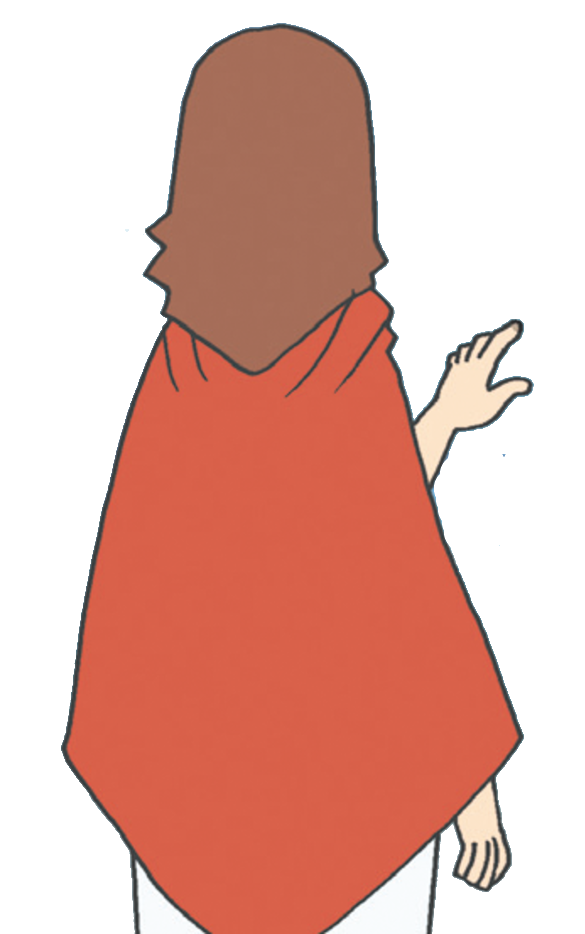 はい! しゅよ。
わたしが　あなたを　あいすことを　
あなたは　
しっておられます
ヨハネのこ　シモン!
あなたは　わたしを　あいしますか
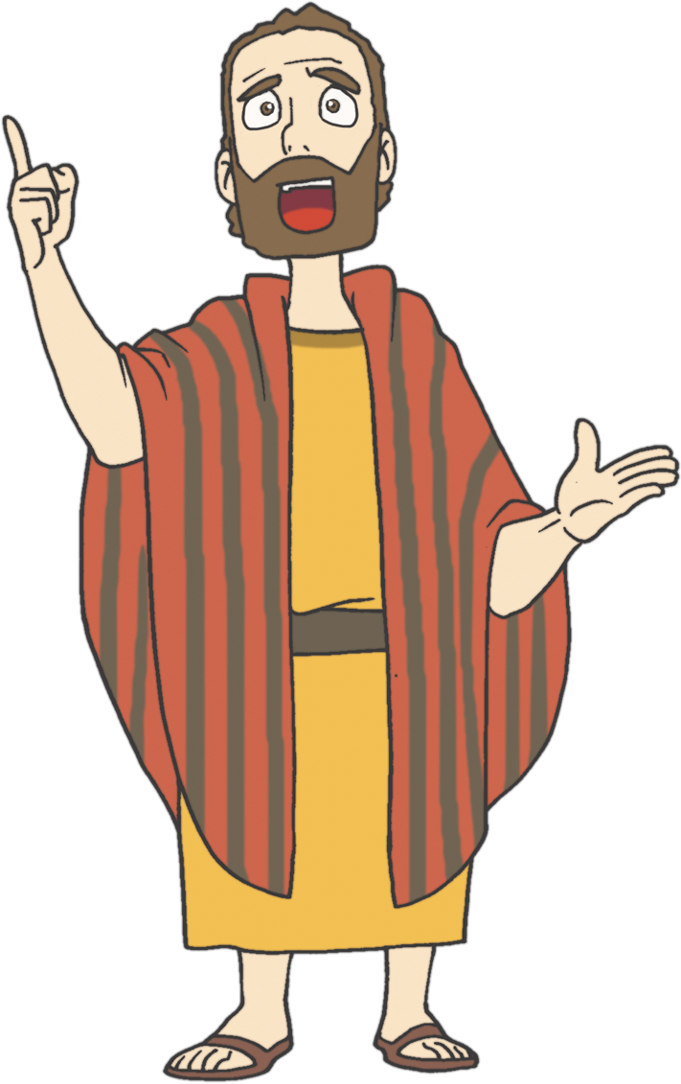 わたしの　こひつじを　かいなさい!
わたしの　こひつじを　ぼくしなさい!
ほんろん
3. でしたちは　ふっかつメッセージを　
　　　　　　　　　　　　　　　　　うけました
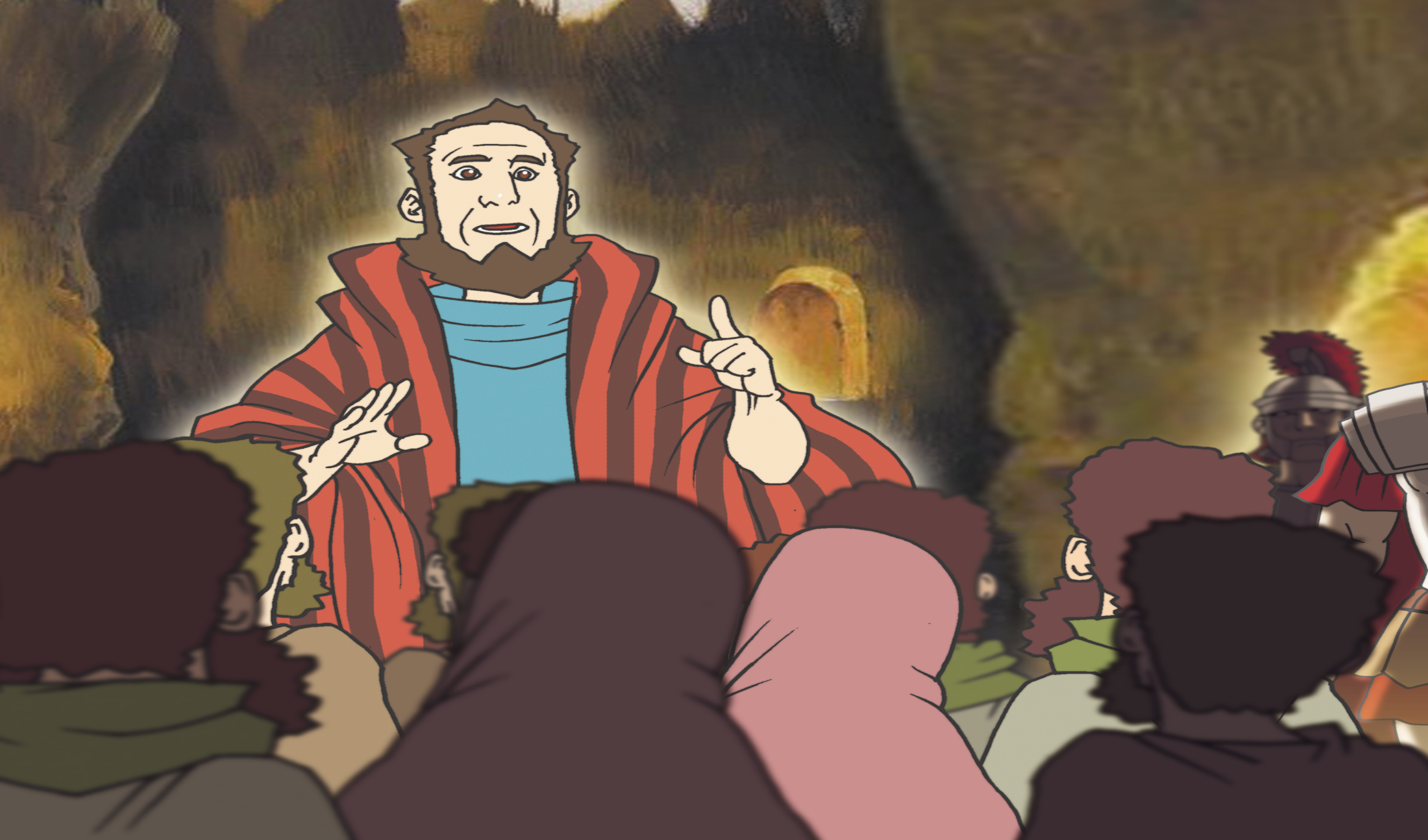 しゅイエスを　
しんじれば
すくわれます
1.あらゆる　くにの　ひとびとを　でしと　しなさいと
いわれました
3. でしたちは　ふっかつメッセージを　
　　　　　　　　　　　　　　　　　うけました
ほんろん
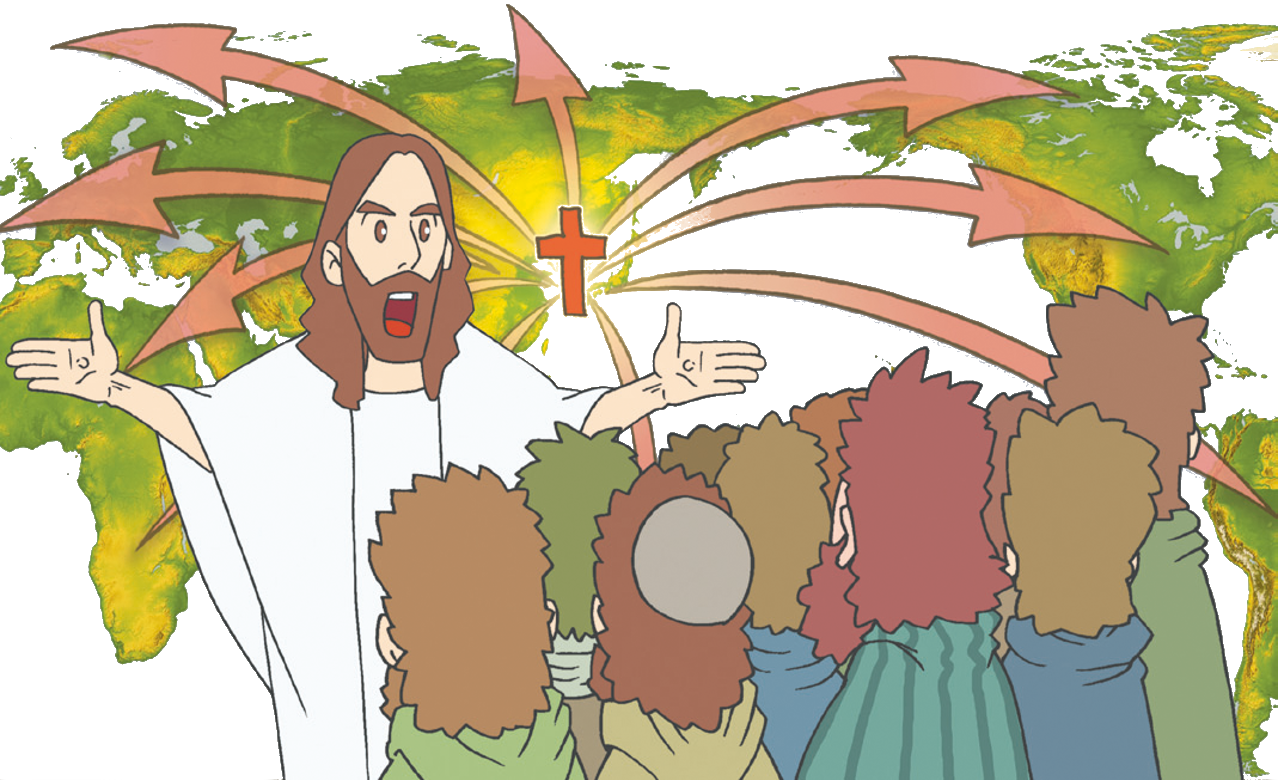 すべての　つくられた
　ものに　ふくいんを
　つたえなさい！
2. すべての　つくられた　ものに　ふくいんを　のべつたえなさいと　いわれました
ほんろん
3. でしたちは　ふっかつメッセージを　
　　　　　　　　　　　　　　　　　うけました
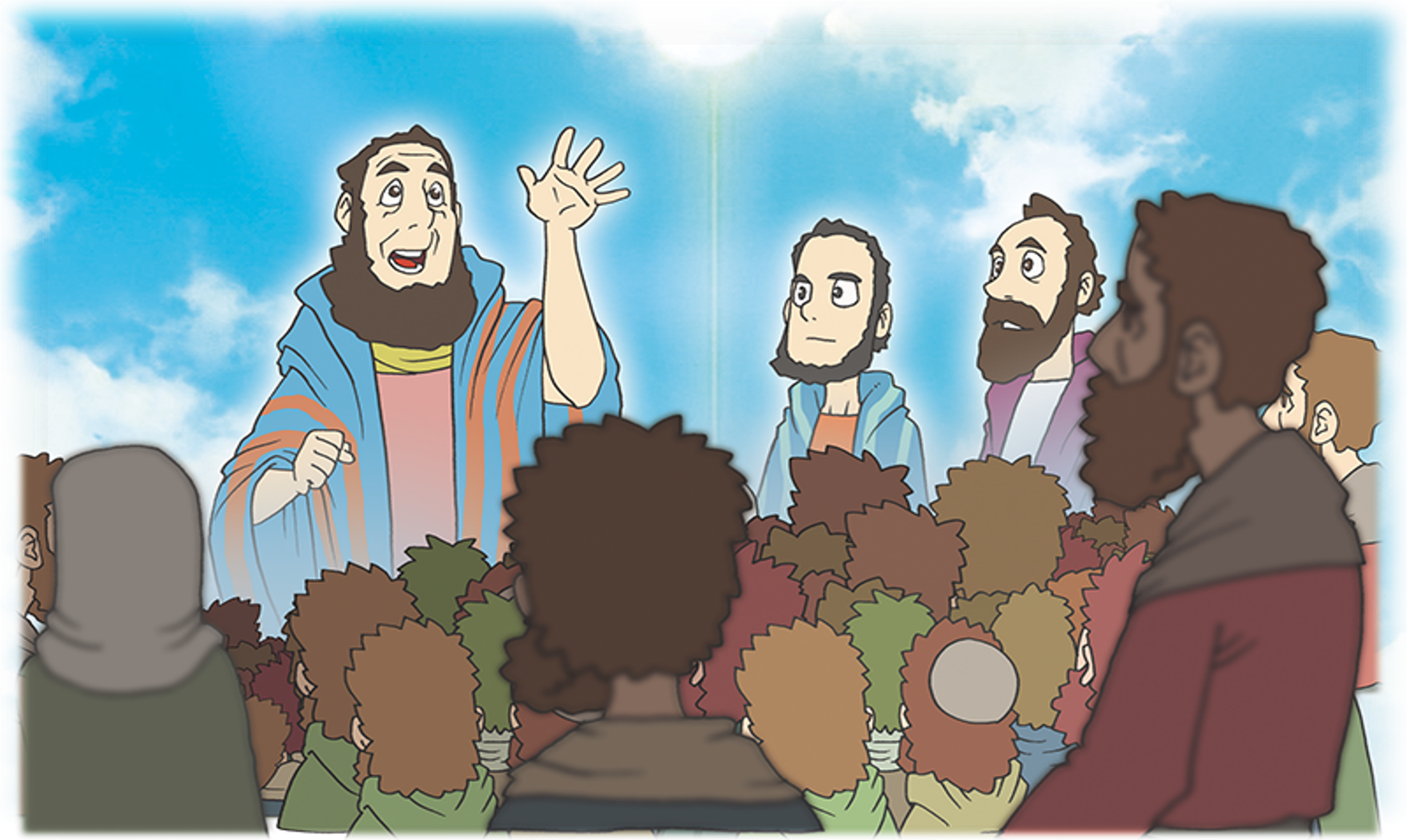 イエスさまが
いわれました！
「わたしが　みちで
あり　しんりであり　
いのちなのです･･･」
3. わたしの　こひつじを　かいなさいと　いわれました
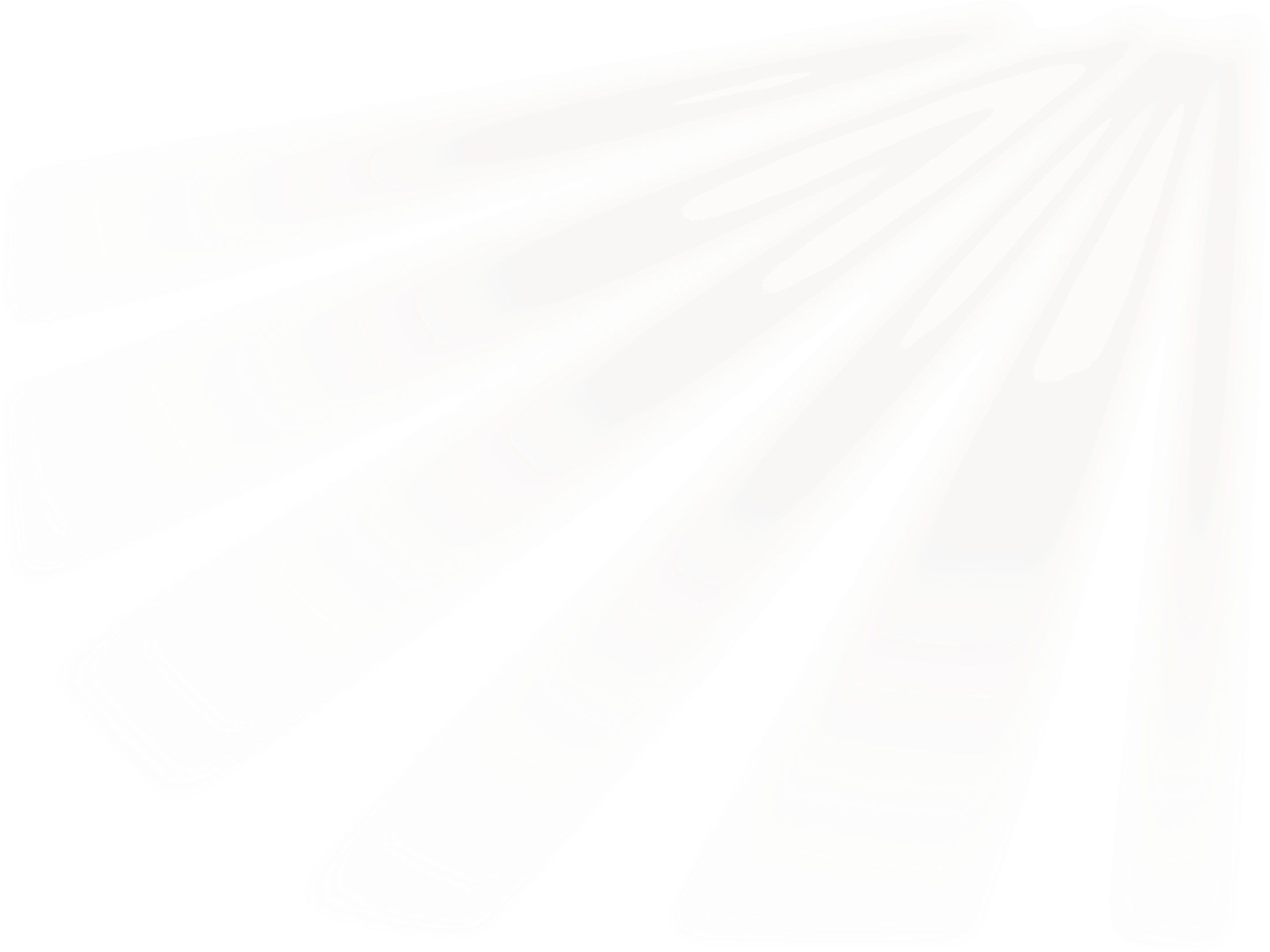 3. でしたちは　ふっかつメッセージを　
　　　　　　　　　　　　　　　　　うけました
ほんろん
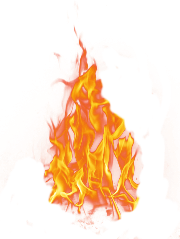 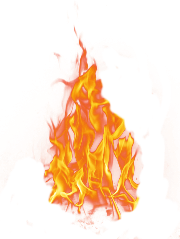 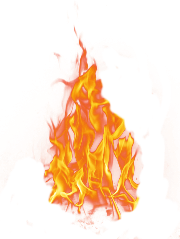 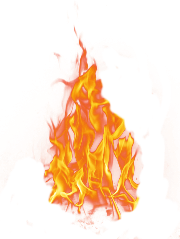 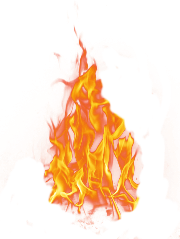 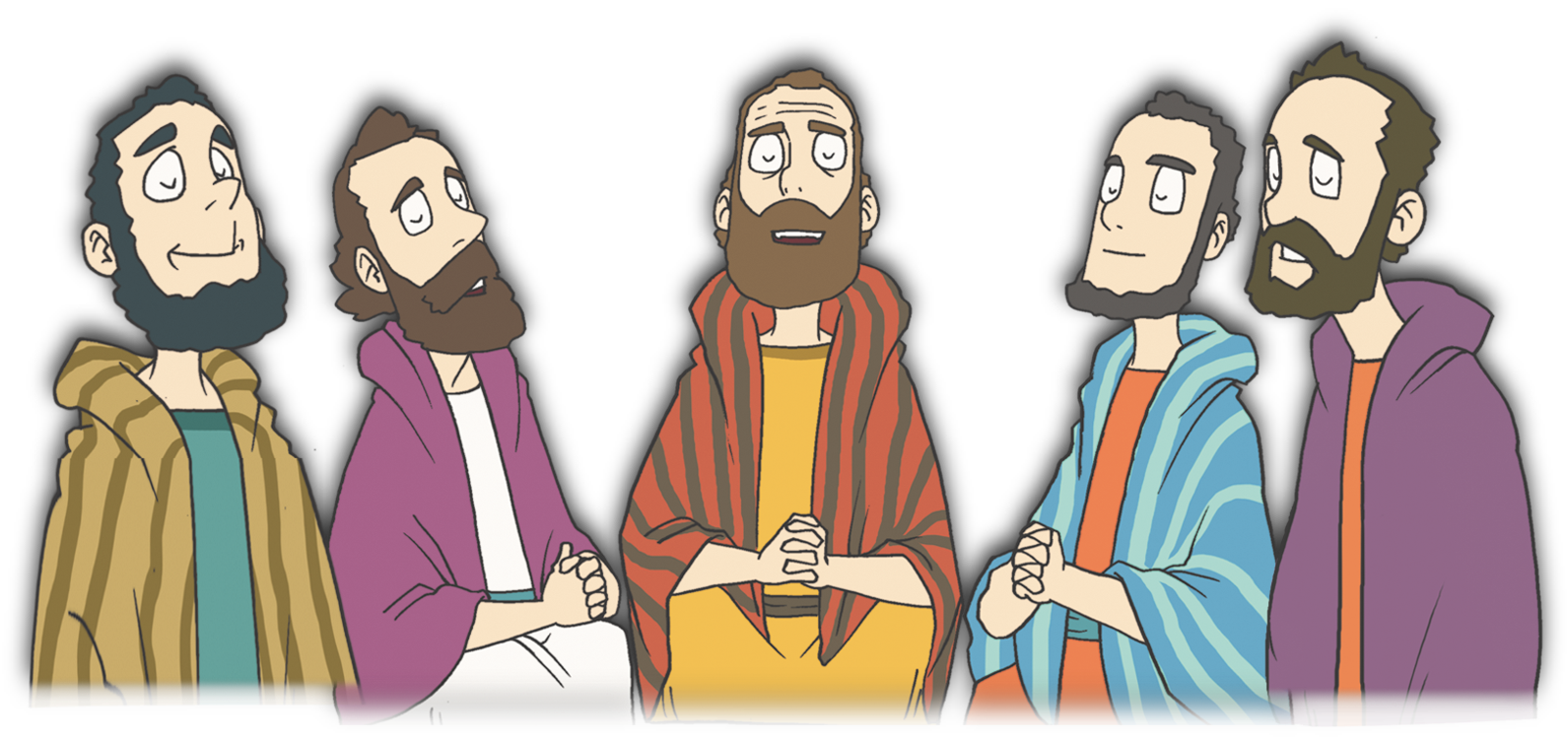 4. ただ　せいれいが　のぞまれる　とき　ちからを
うけて　ちのはてまで　しょうにんと　なると　いわれました
けつろん
３つの　ちからを　そなえた　
　レムナントとして　そだちましょう!
れいてき　ちから
しゅうちゅう
の
ちから
にくたい
てき
ちから
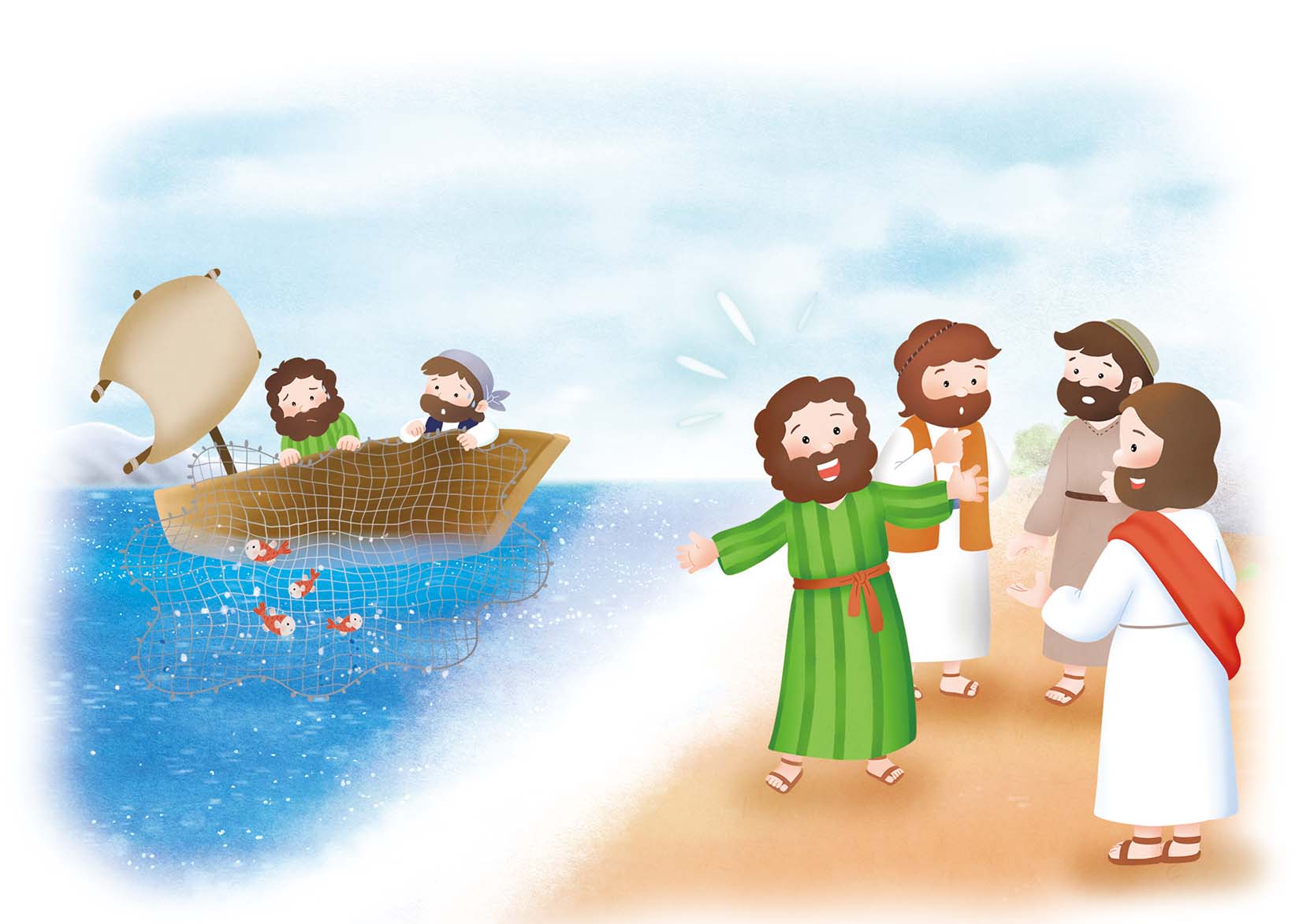 を
し
て
こく　いん　し　よう
フォーラム
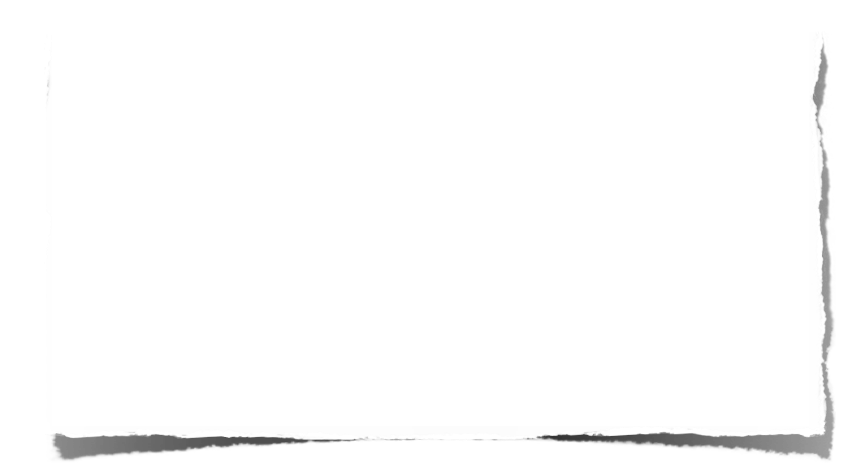 みことば-　ふくいん、でんどう、タラントが　
セッティングされた　ペテロは　キリストの　しょうにんと
なる　せいかつを　あじわいました
じっせん　–　ふくいんと　でんどうと　タラントが　
セッティングされる　サミットタイムを　とおして
わたしに　キリストの　ひかりを　てらしましょう
いのり　ｰ　みことばを　せいりして　いのりぶんを
かいてみよう